Толстопленочные нагревательные элементы и области их применения
Тельников Евгений Яковлевич, 
к.т.н.,с.н.с., зам. директора по научной работе
Инженерного Центра «Сушка» ИТТФ АН Украины
Технические характеристики нагревателей
материал подложки – металл, керамика;
композиционные материалы ТУ У 27.5-33600569-001:2014 (диэлектрическая,  резистивная, контактная пасты);
возможные габаритные размеры нагревателей «Агромат»:
	длина         -    от 3   -  500 мм;
	ширина      -    от 1   -   500 мм;
	толщина     -   от 0,5  -   8 мм;
	цилиндр     -   от Ø 2 – 50 мм  (длина  10 - 450 мм);
напряжение питания:   1,5 В … 720 В   АС, DC;
удельное поверхностное сопротивление резистивного слоя: 0,02 – 50 Ом/см2;
изменение сопротивления  в процессе  нагрева эксплуатации за 6000 часов:  не более 5%;
пробивное напряжение:   не менее 1250 В;
удельная максимальная мощность рассеивания:   50 Вт/см²;
максимальная рабочая температура:   650 °С
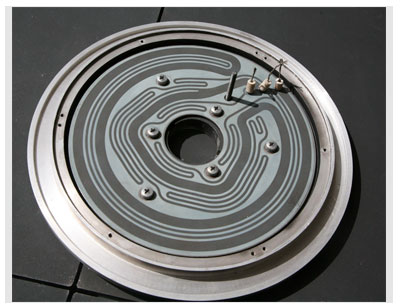 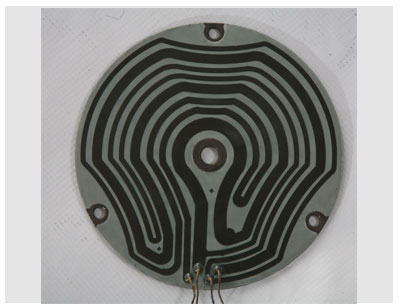 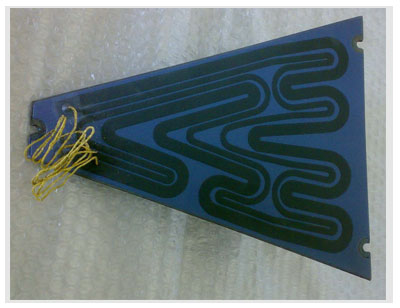 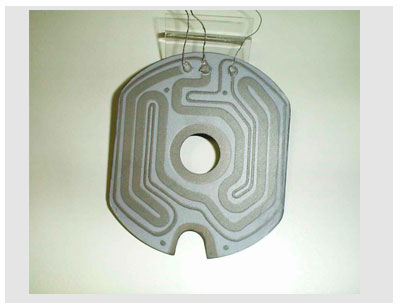 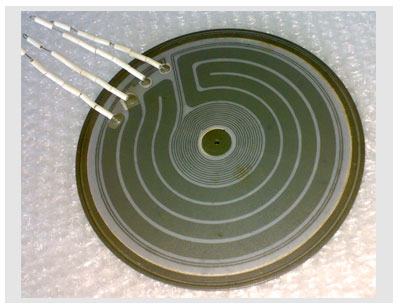 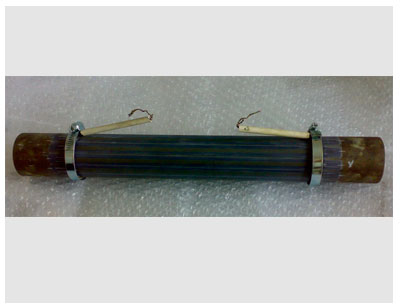 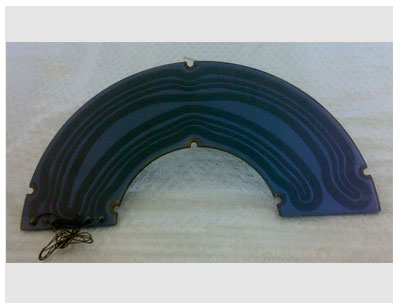 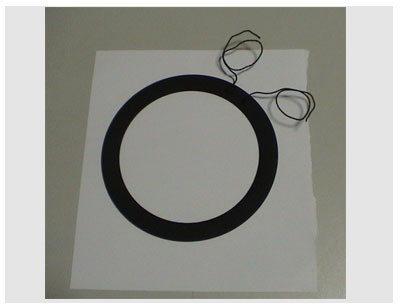 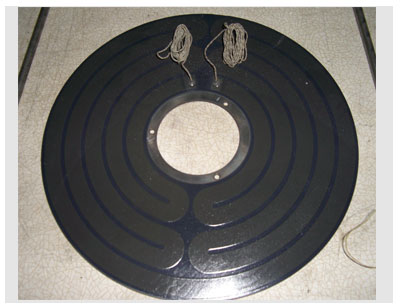 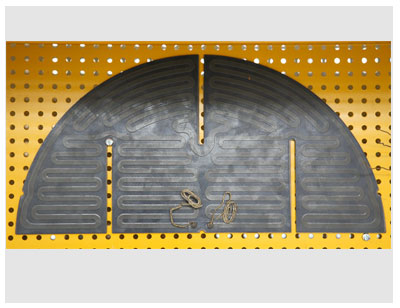 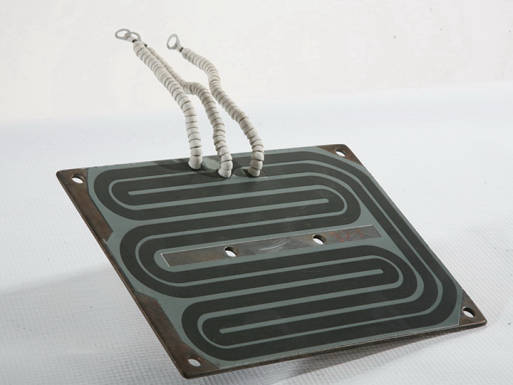 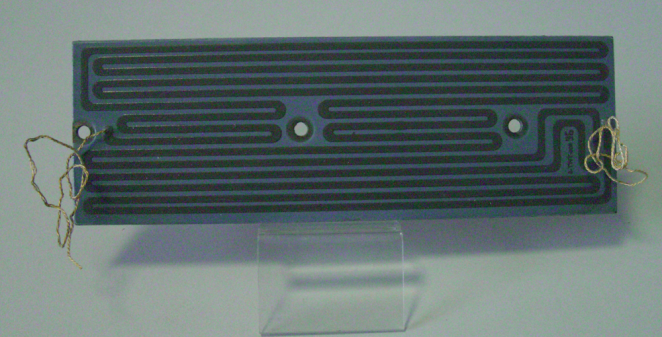 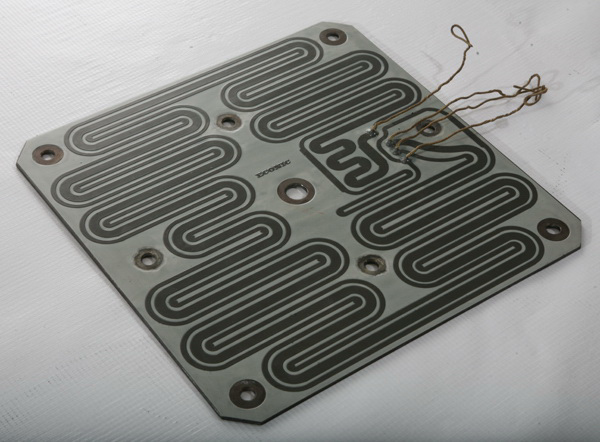 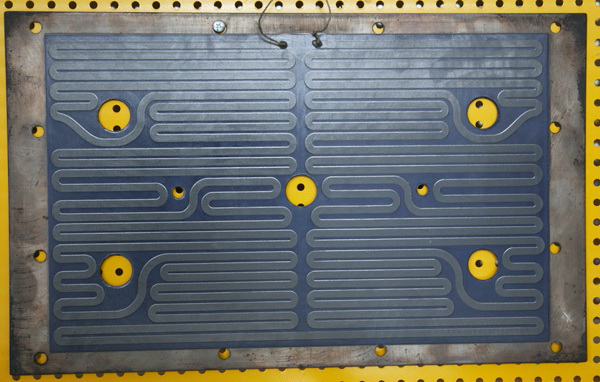 Промышленные тепловентиляторы
Производится в 2-х вариантах: для обогрева больших помещений (степень защиты 1Р 24) и для производственных нужд (степень защиты 1Р 48).
Тепловентилятор разрабатывался совместно с лидерами бетонной промышленности Украины (ПБГ «Ковальская»,	ПАО «Стройиндустрия») и проходил испытания в пропарочных камерах бетонных заводов, где сравнивался с калориферами на основе ТЭНовых нагревателей отечественного и зарубежного производства. 
В результате испытаний калорифер К-18 при рабочей мощности в 18 кВт смог превзойти по тепловой эффективности ТЕНовые аналоги мощностью в 24 кВт.
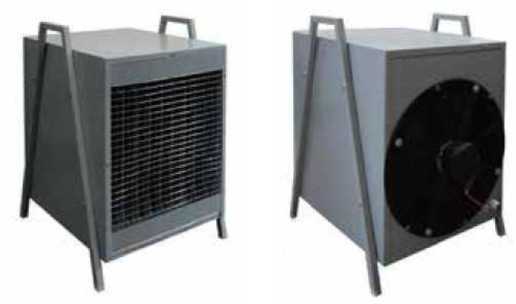 Тепловентилятор К-18
Электрокалориферы (Пушка)
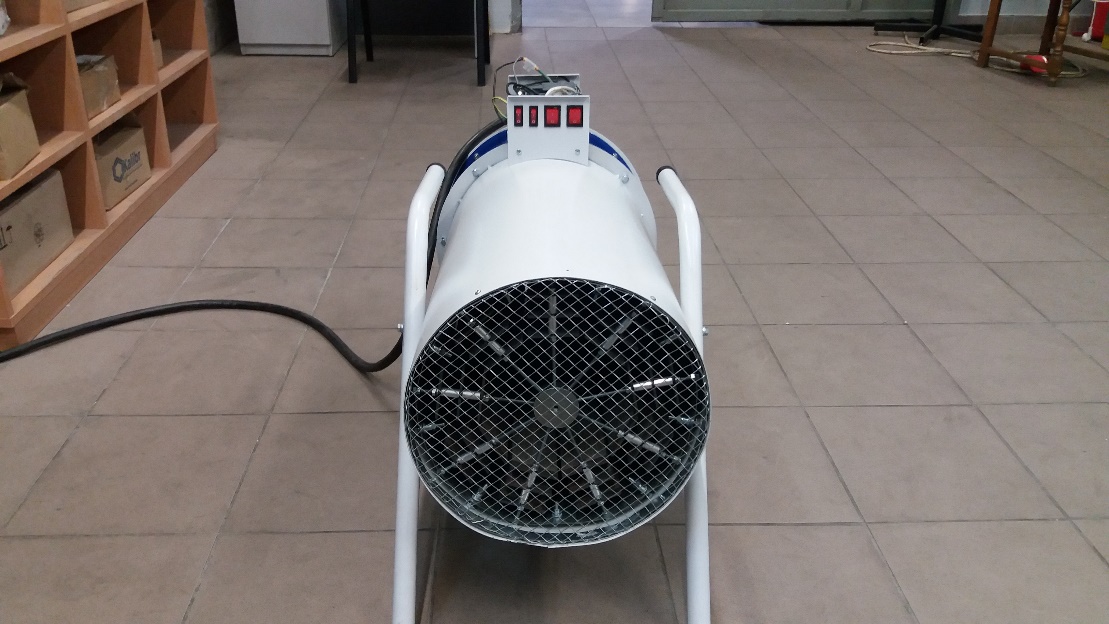 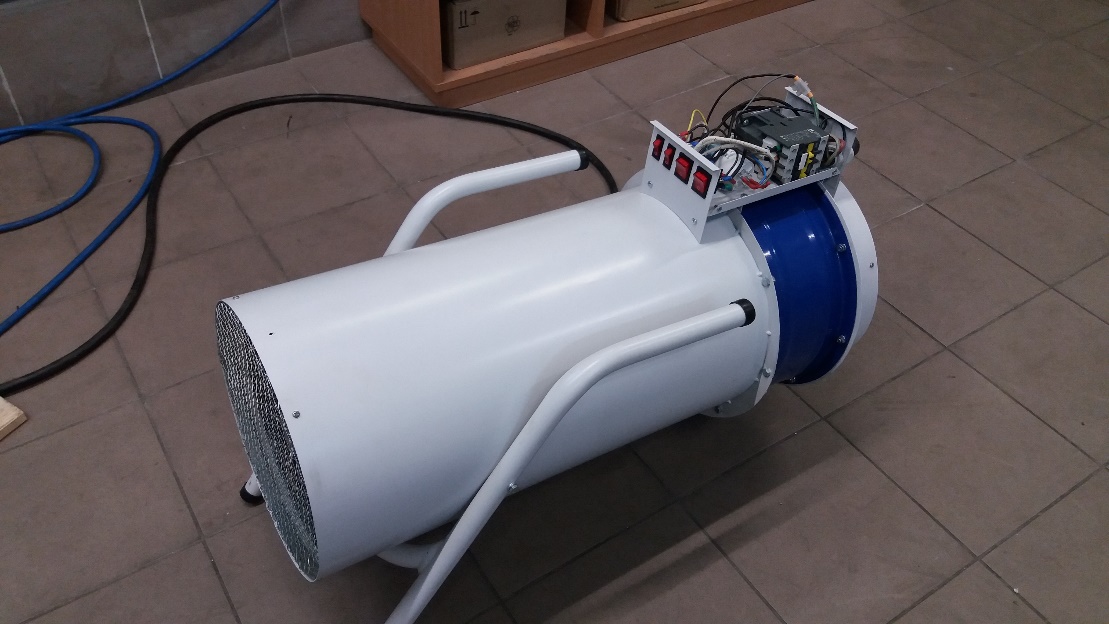 Характеристики предлагаемой системы обогрева
Мощность – 9 кВт нагревательный блок + 0,15 кВт вентилятор.
Питание – 220 - 380 В
Воздушный поток – до 1350 м3/ч.
Тепловая мощность как у 12 кВт аналога.
Обогреваемая площадь помещения (палатки) – до 200 м2.
Рисунок предлагаемого модуля
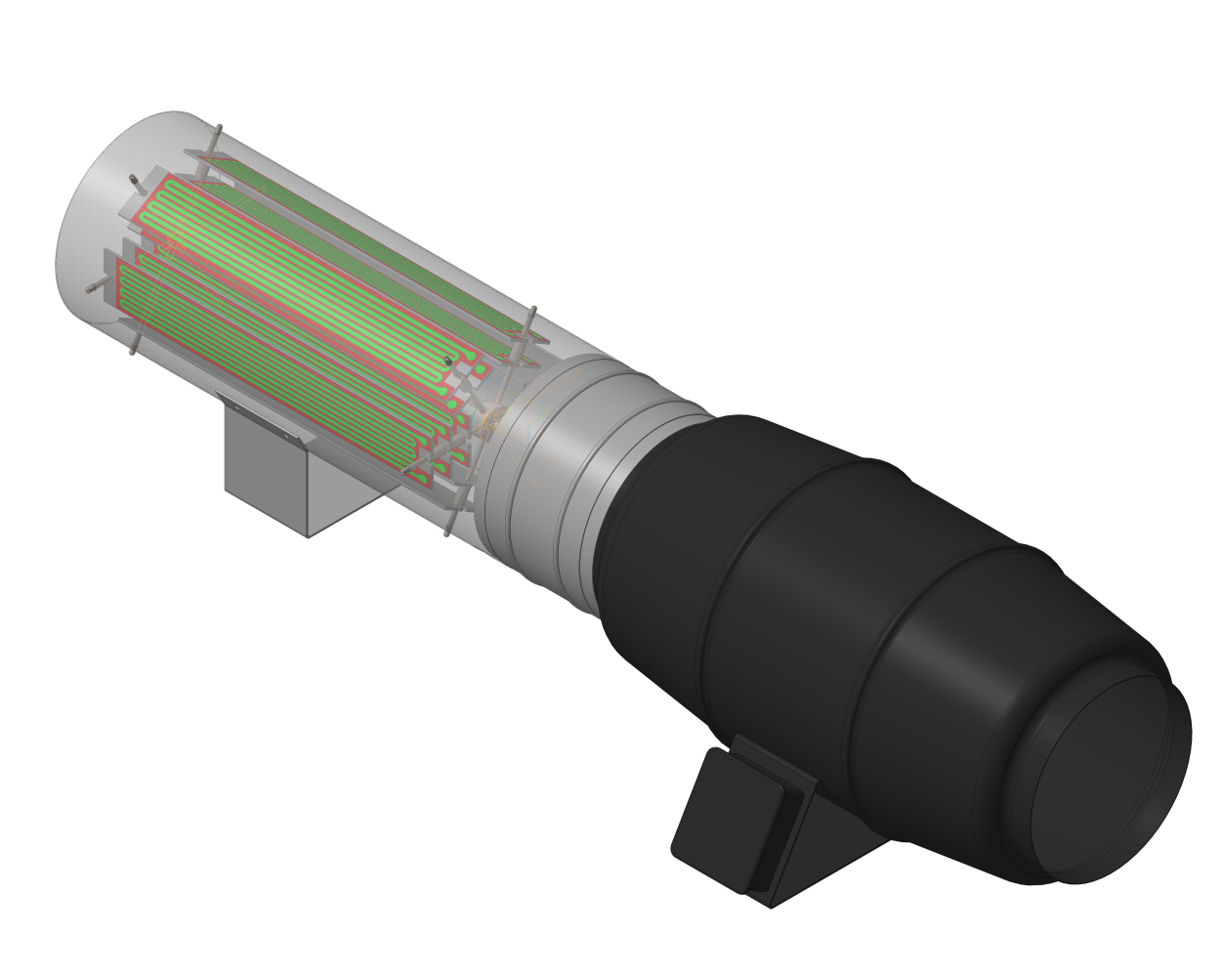 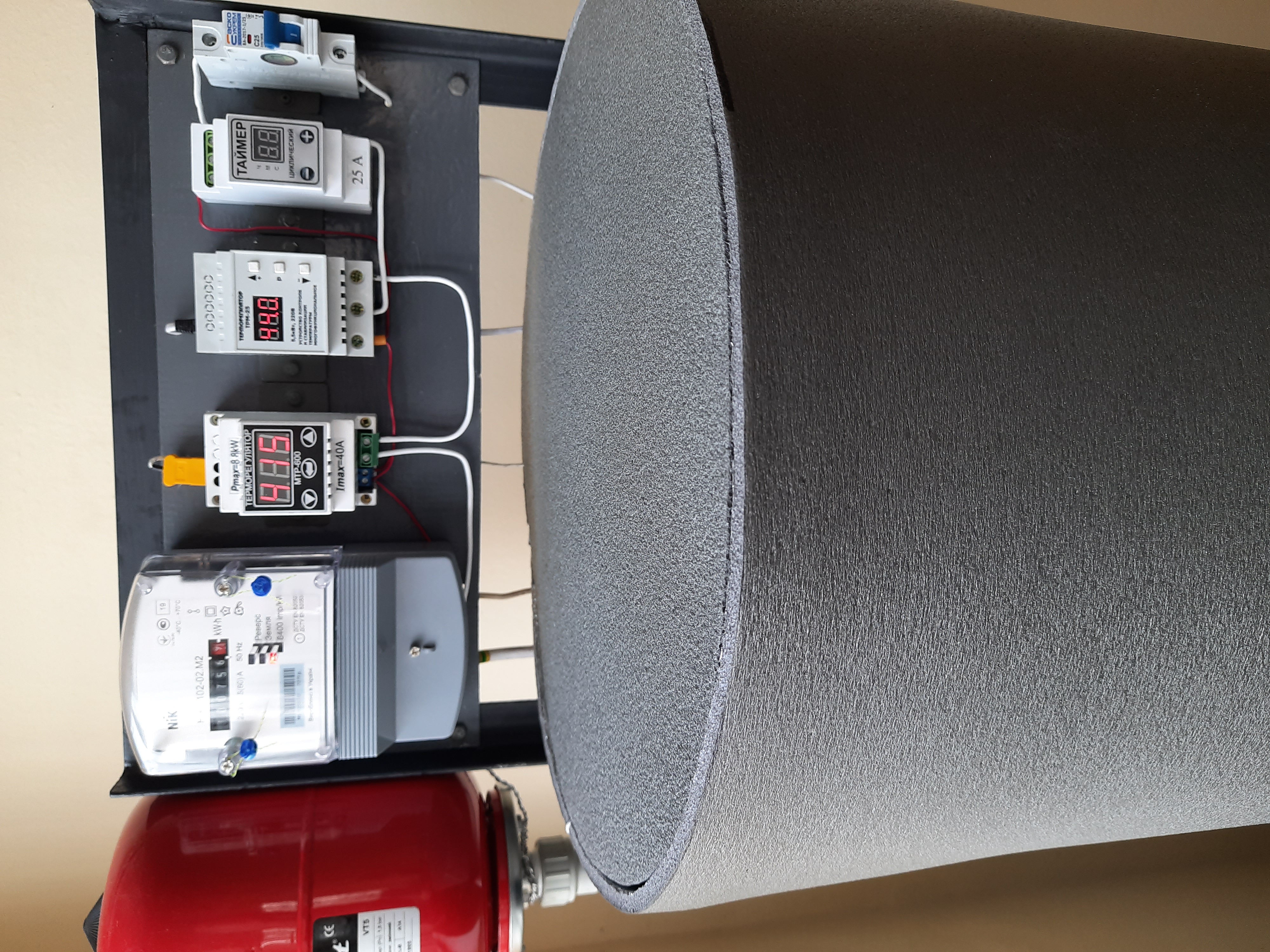 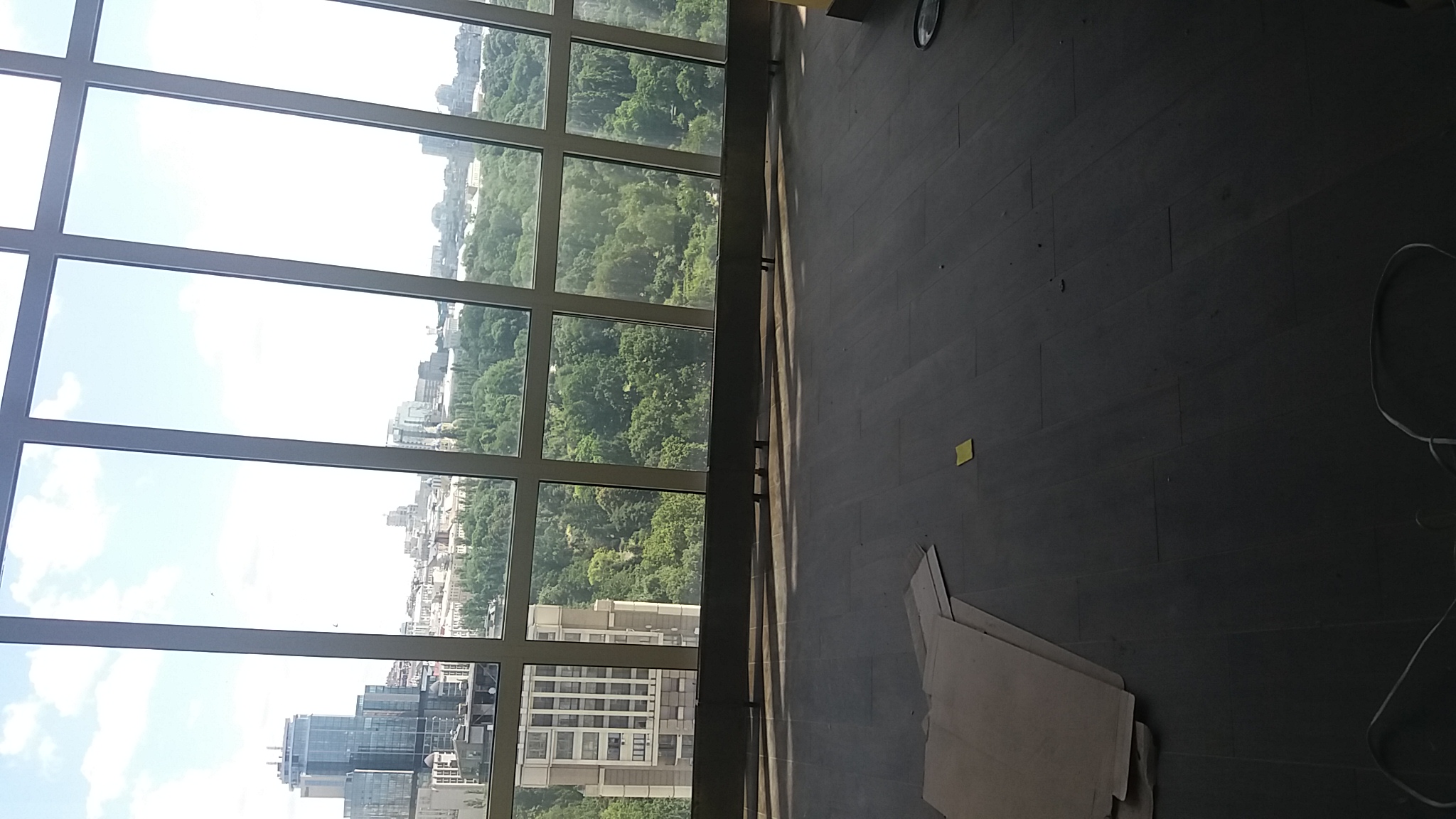 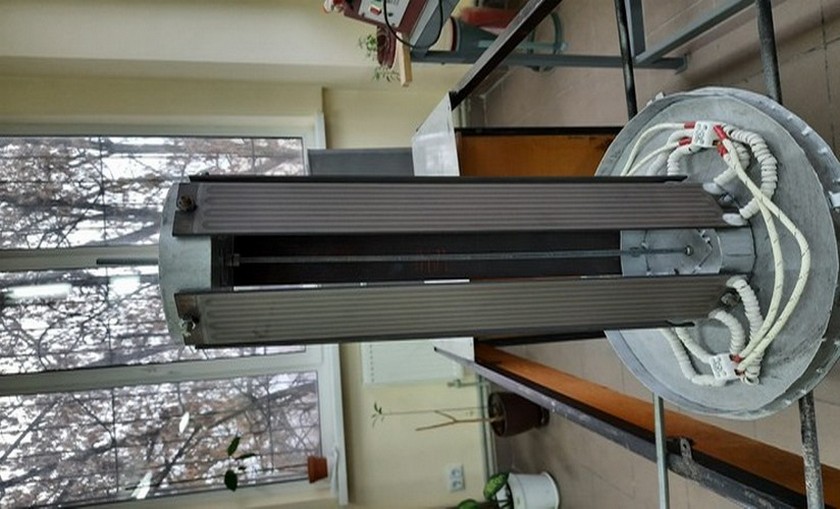 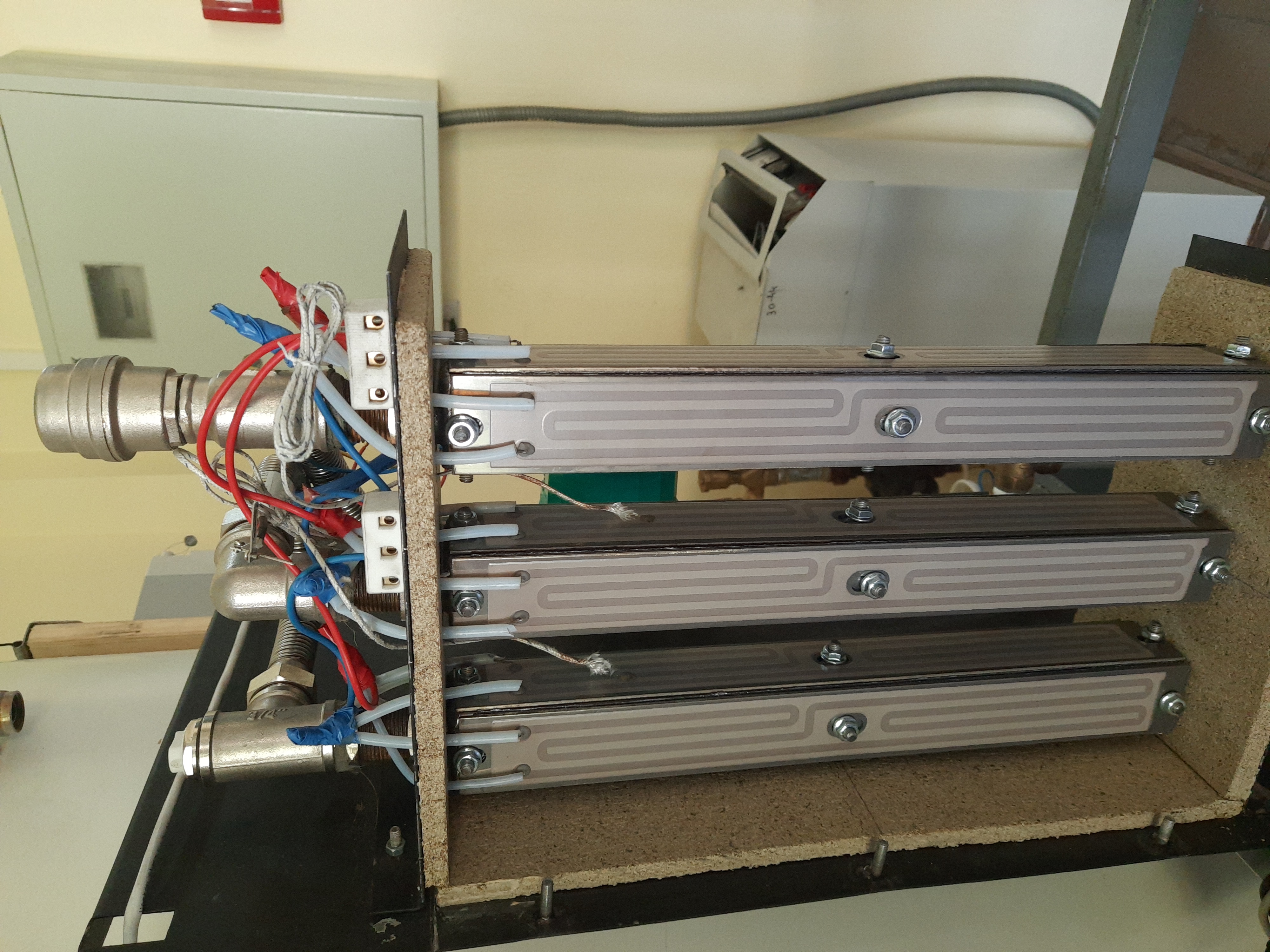 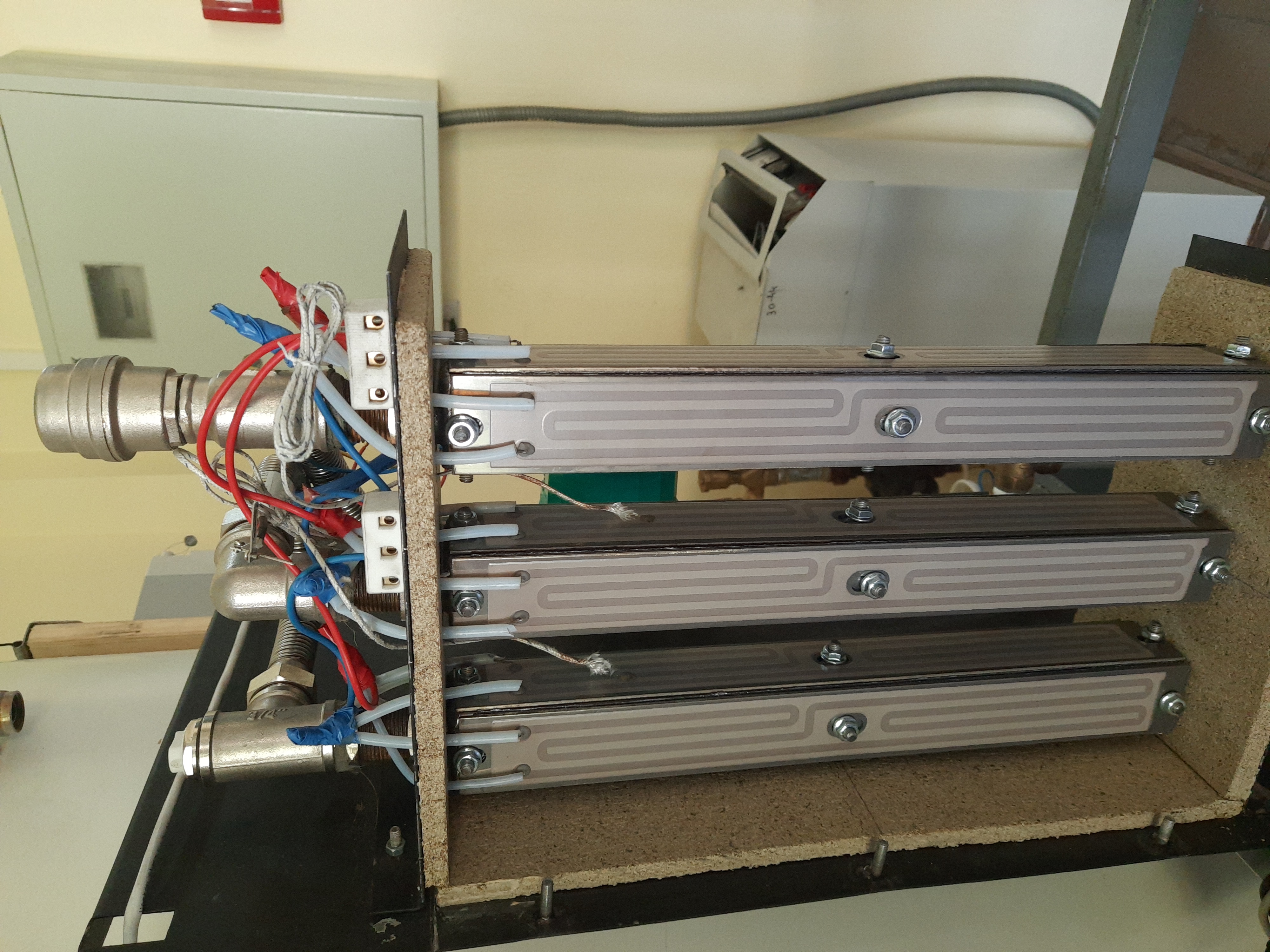 Устройства инфракрасного излучения
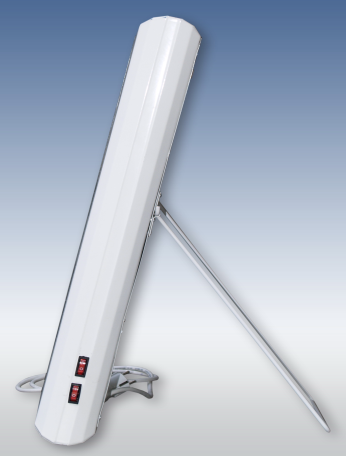 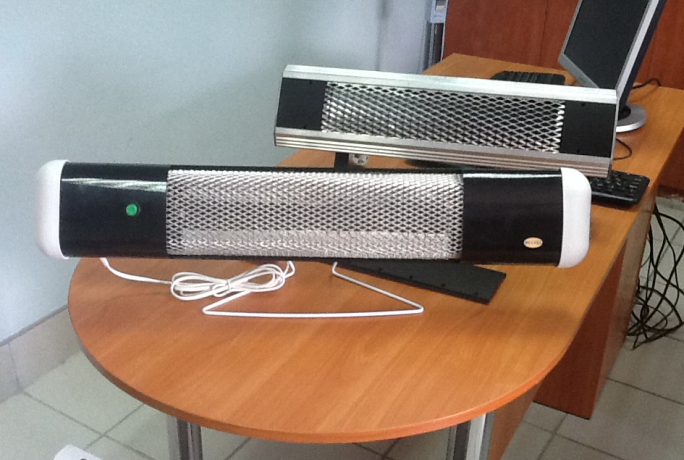 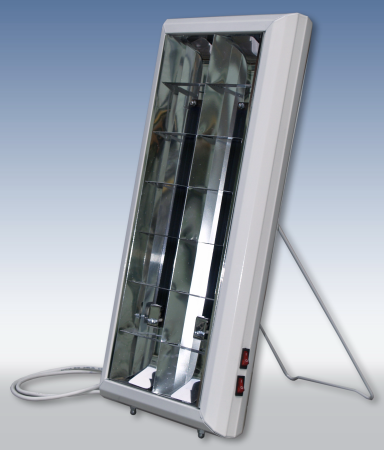 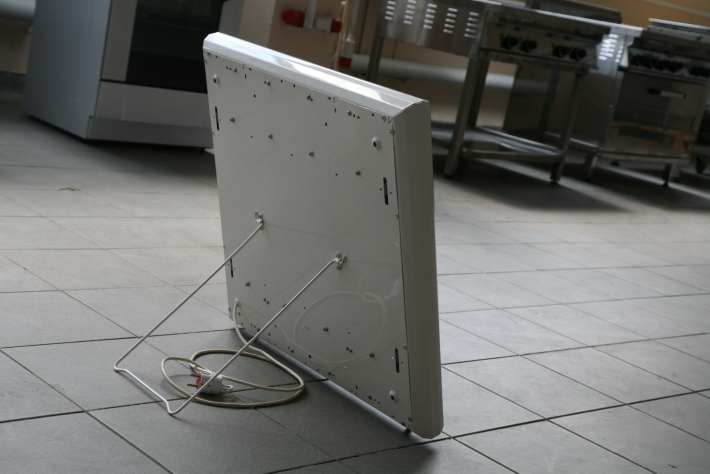 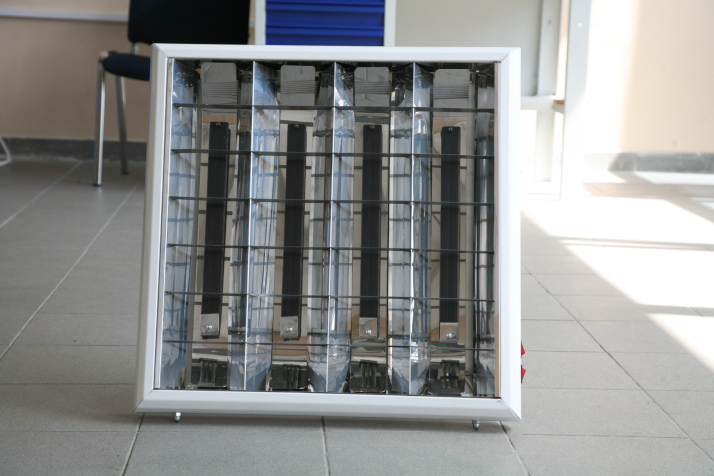 Пищевая индустрия
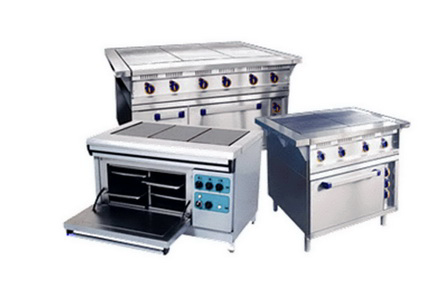 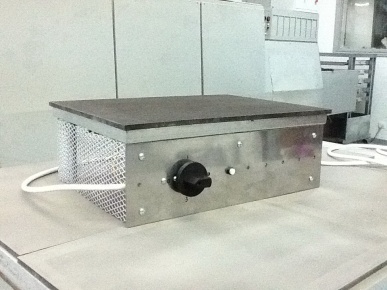 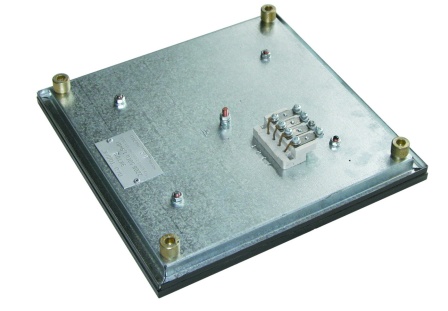 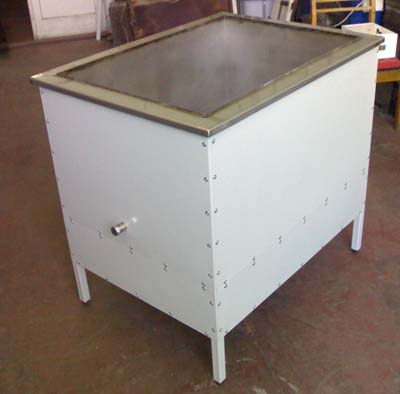 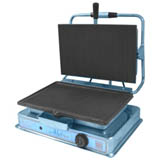 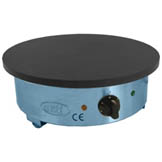 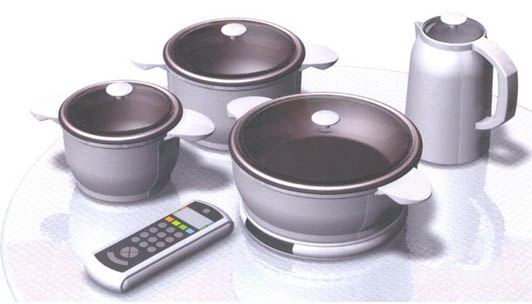 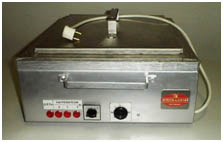 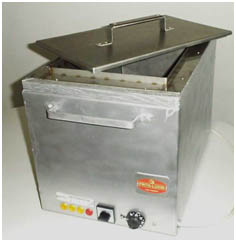 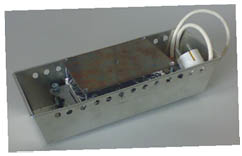 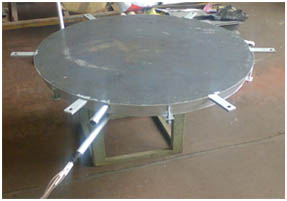 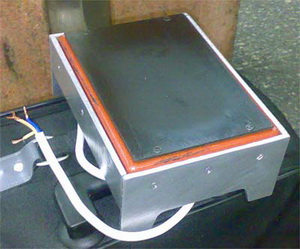